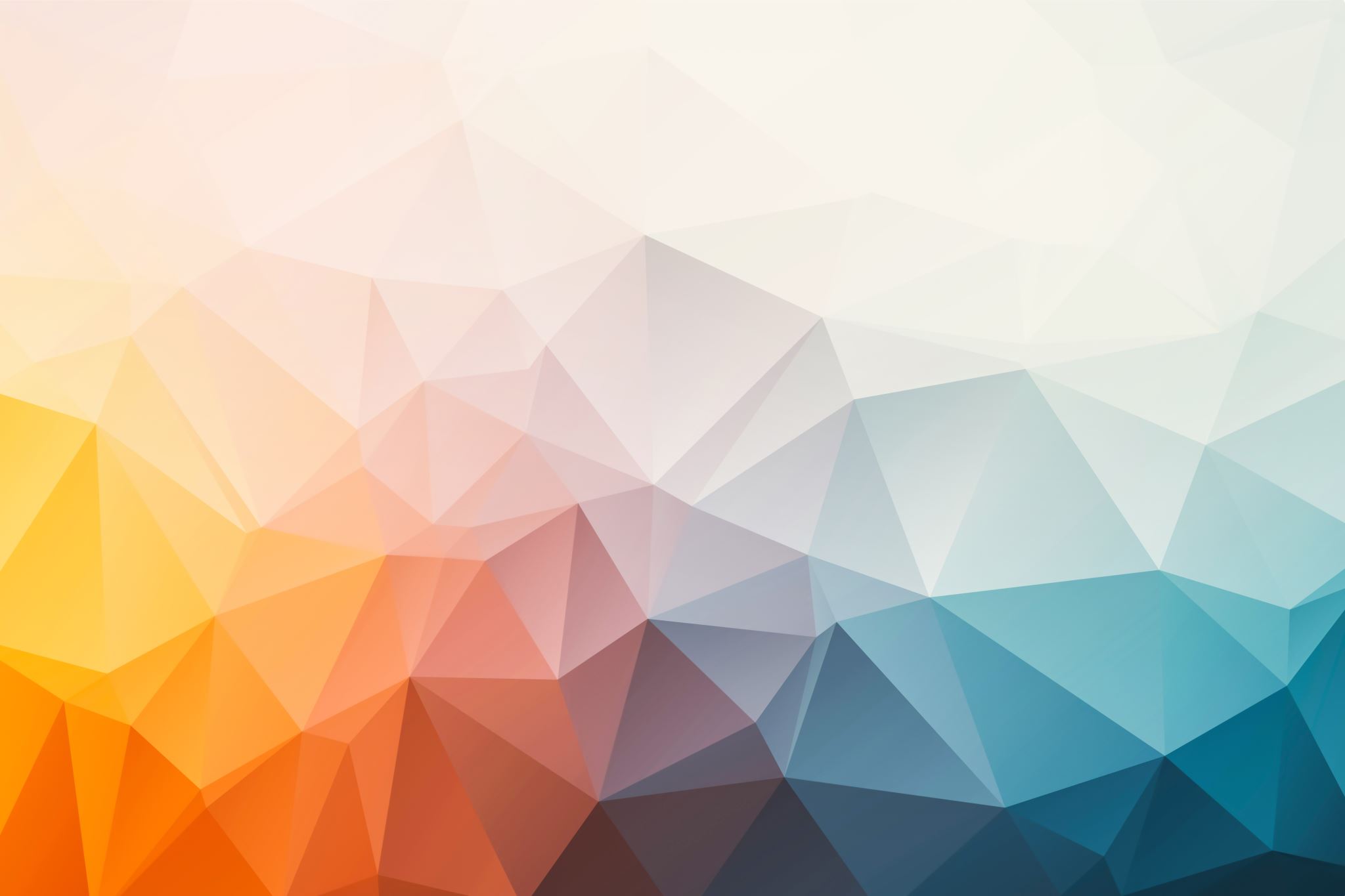 Chapter 1 integration
https://openstax.org/details/books/calculus-volume-2
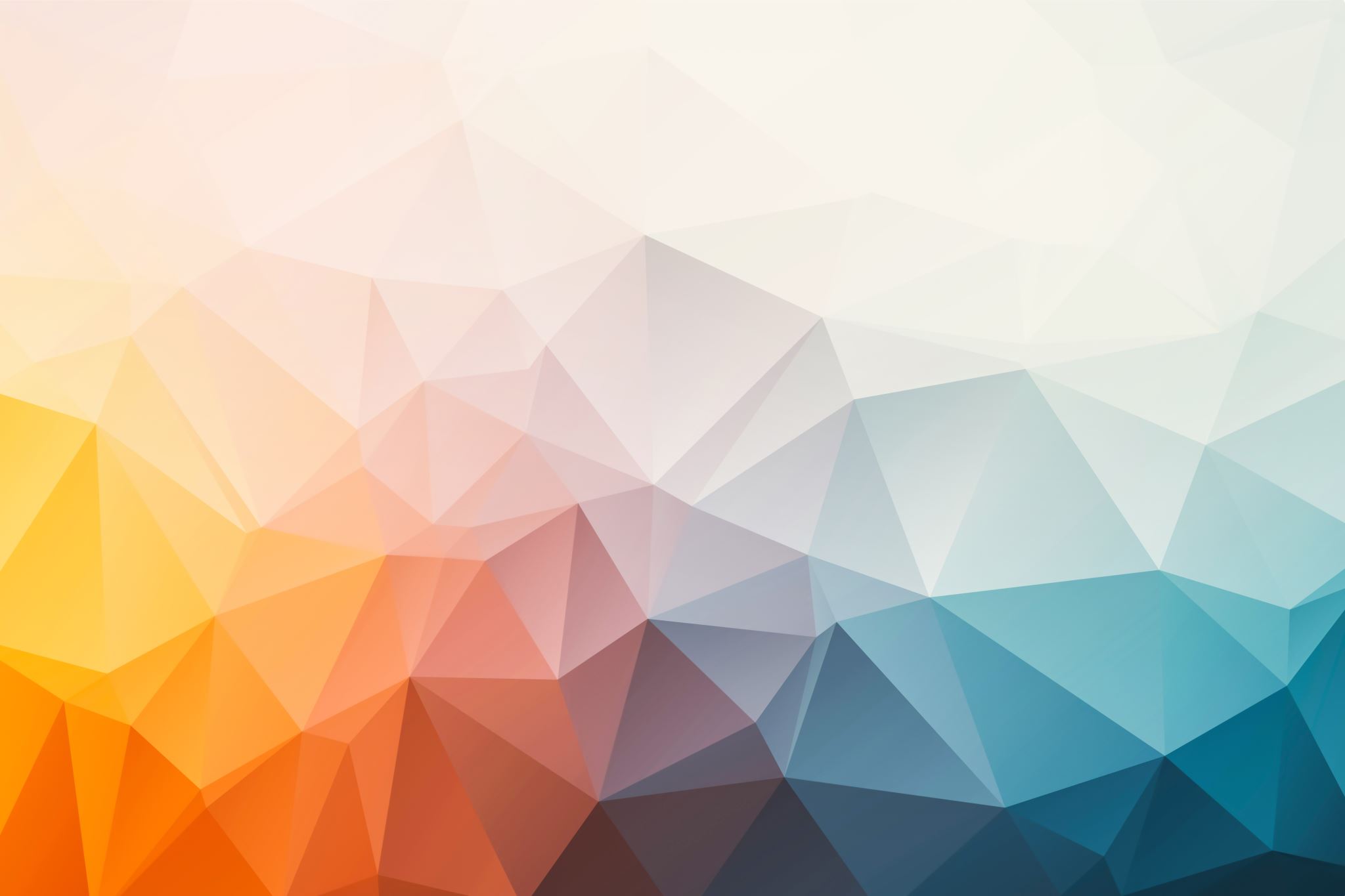 Integration formulas and the net change theorem
Section 1.4
https://openstax.org/details/books/calculus-volume-2
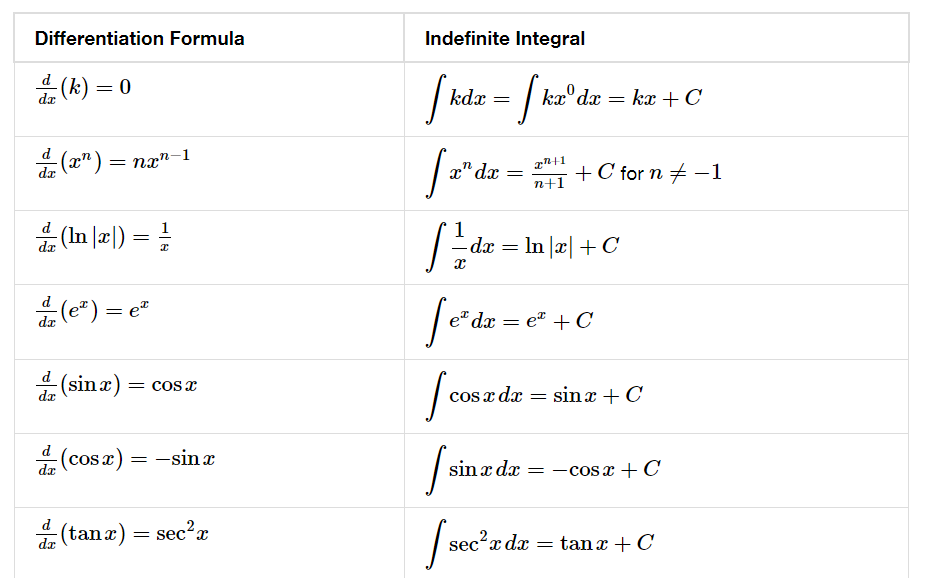 https://openstax.org/details/books/calculus-volume-2
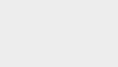 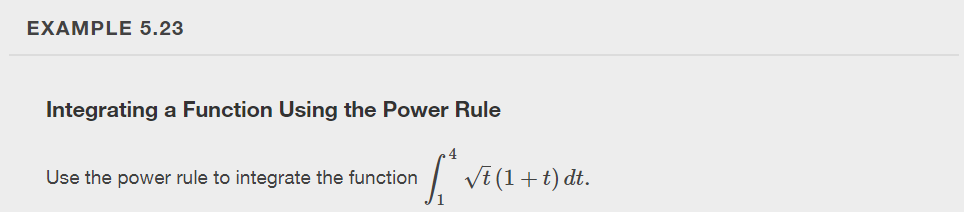 https://openstax.org/details/books/calculus-volume-2
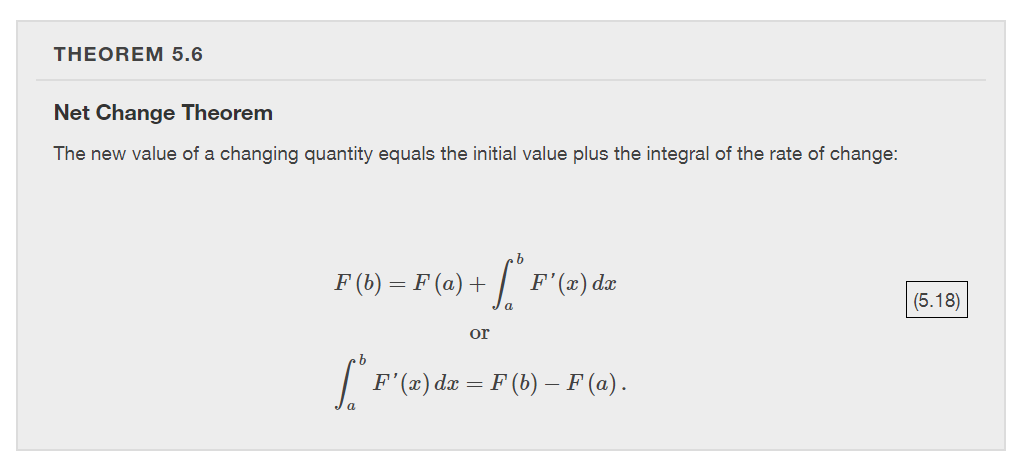 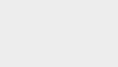 https://openstax.org/details/books/calculus-volume-2
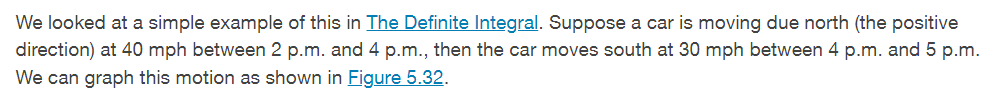 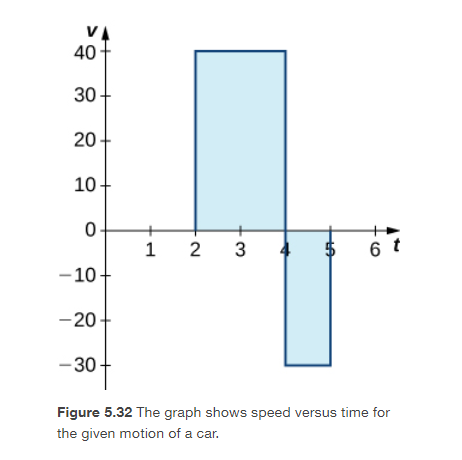 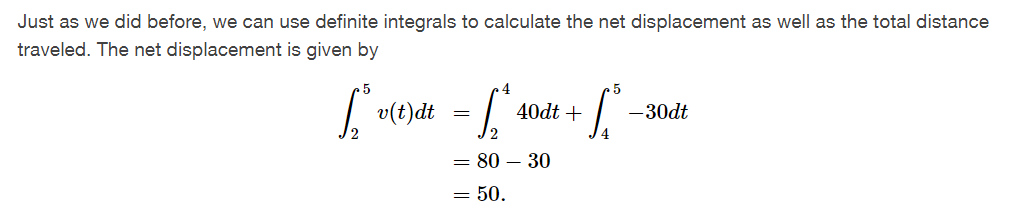 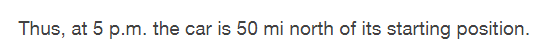 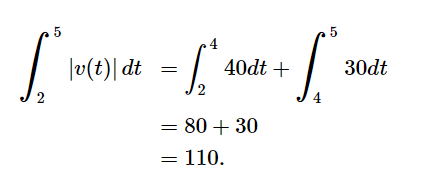 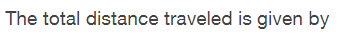 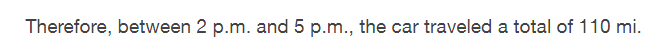 https://openstax.org/details/books/calculus-volume-2
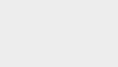 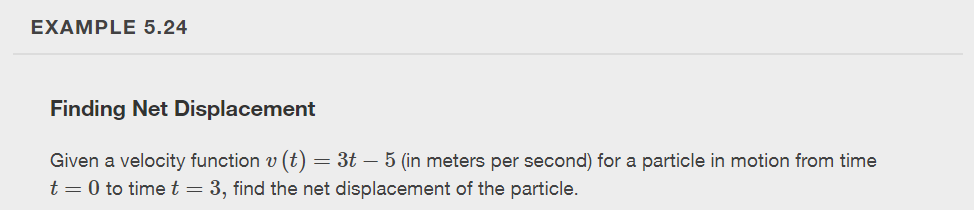 https://openstax.org/details/books/calculus-volume-2
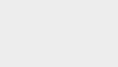 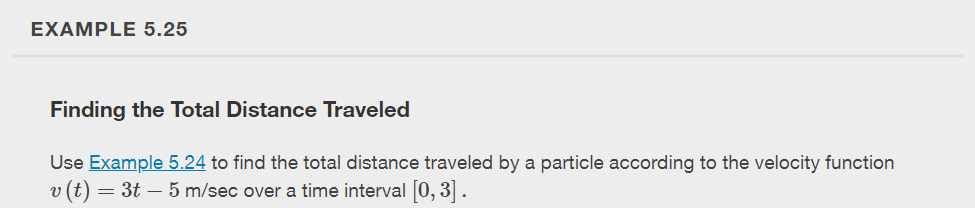 https://openstax.org/details/books/calculus-volume-2
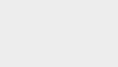 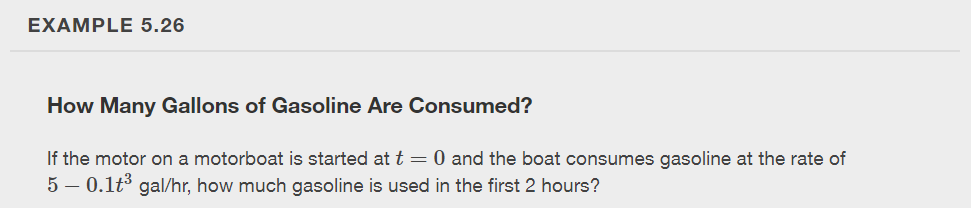 https://openstax.org/details/books/calculus-volume-2
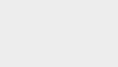 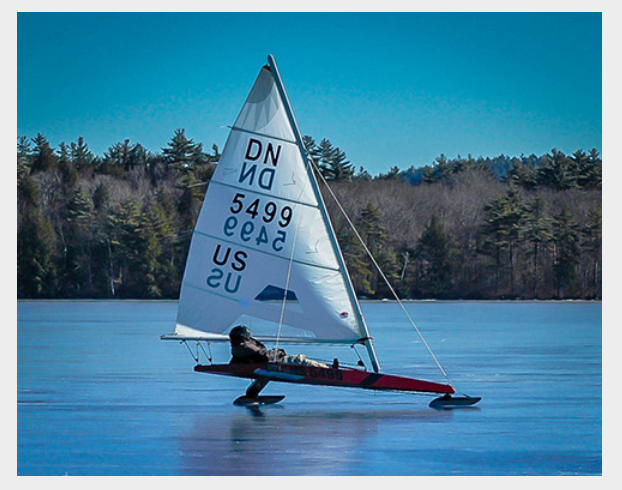 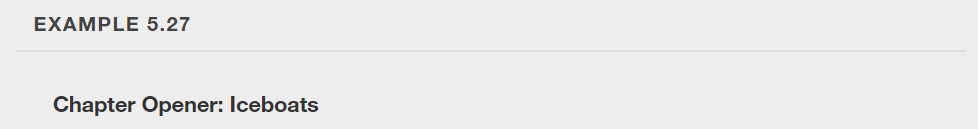 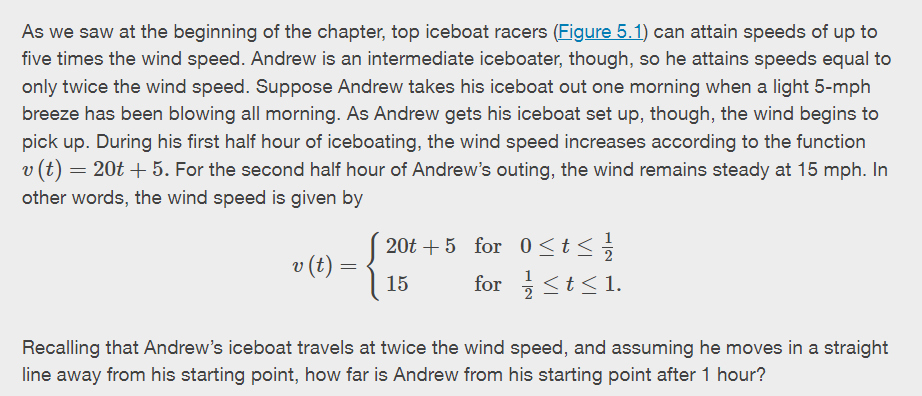 https://openstax.org/details/books/calculus-volume-2
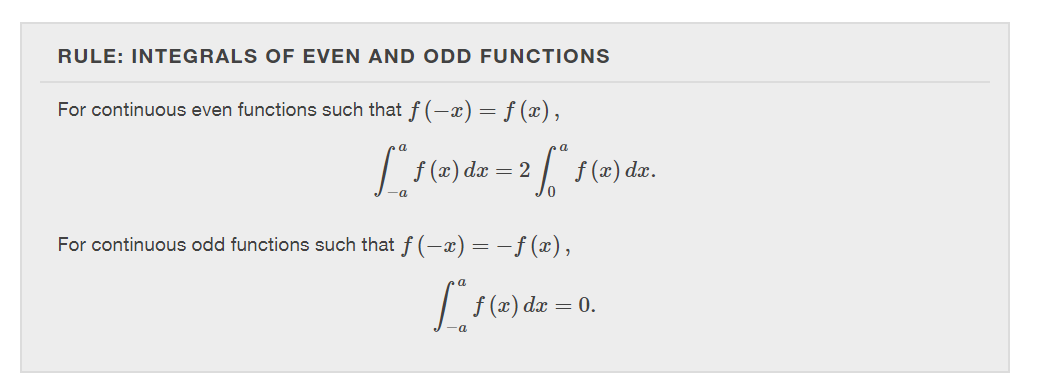 https://openstax.org/details/books/calculus-volume-2
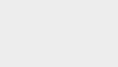 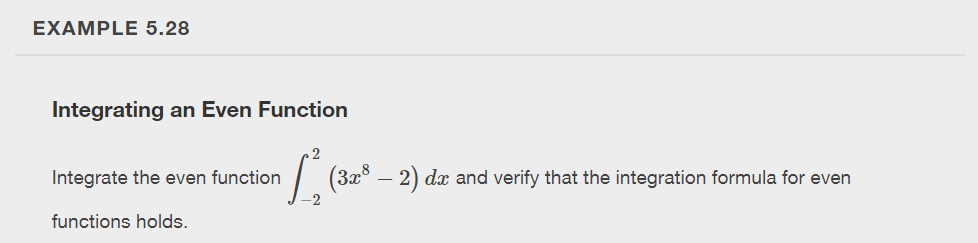 https://openstax.org/details/books/calculus-volume-2
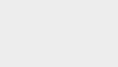 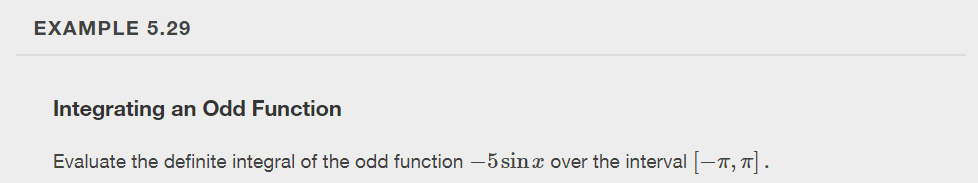 https://openstax.org/details/books/calculus-volume-2
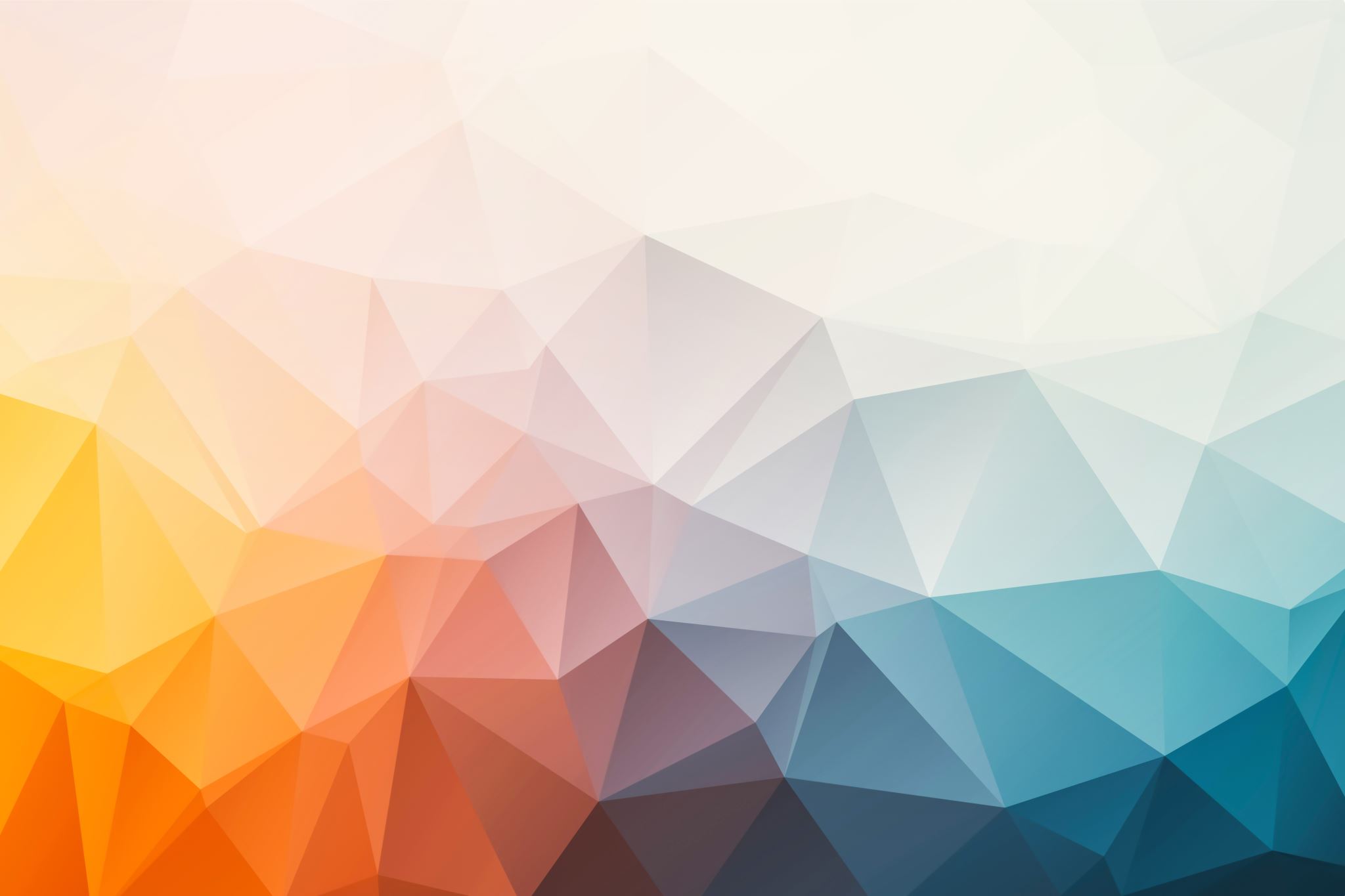 substitution
Section 1.5
https://openstax.org/details/books/calculus-volume-2
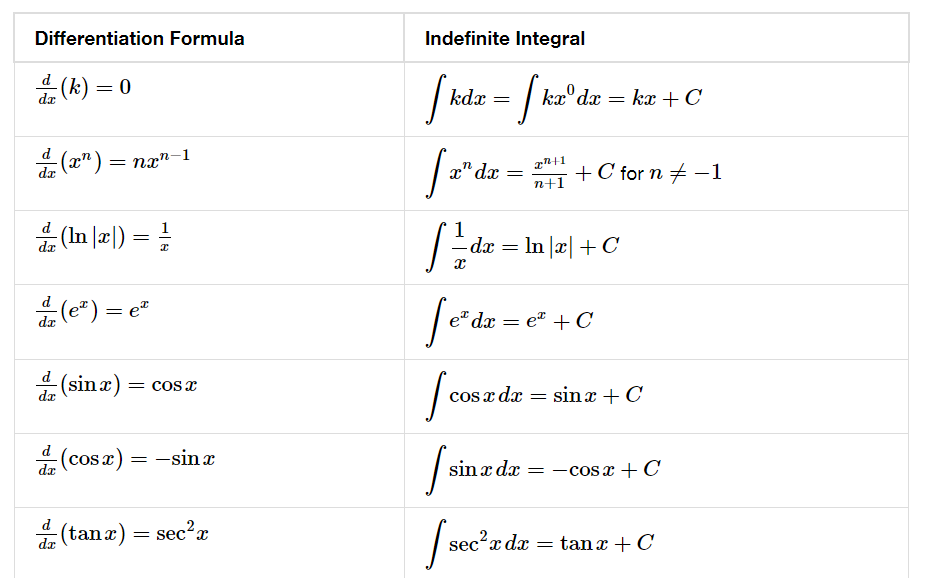 https://openstax.org/details/books/calculus-volume-2
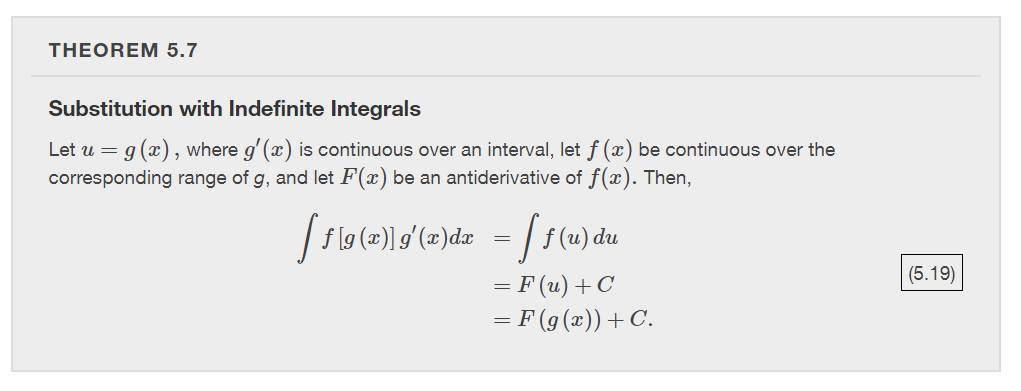 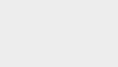 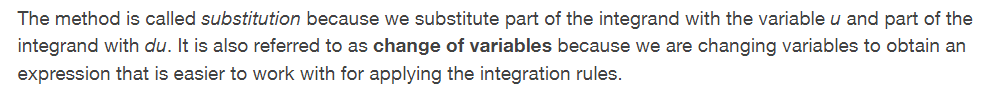 https://openstax.org/details/books/calculus-volume-2
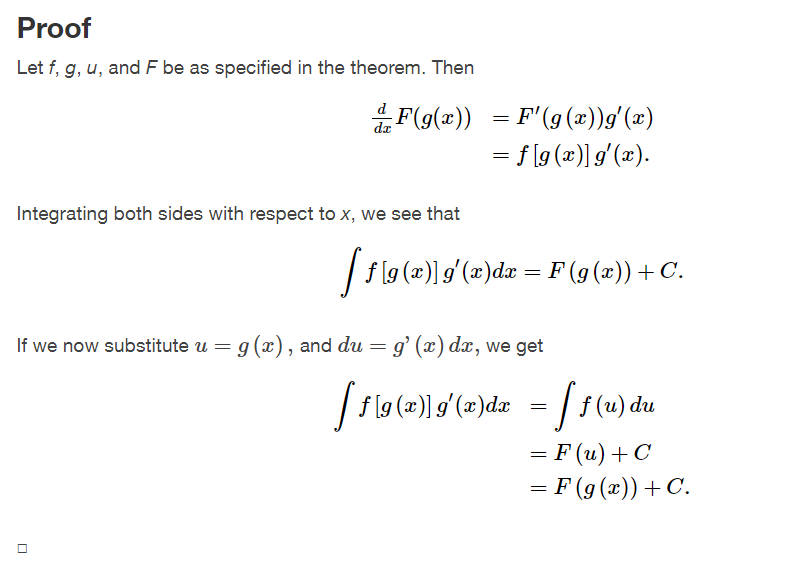 https://openstax.org/details/books/calculus-volume-2
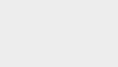 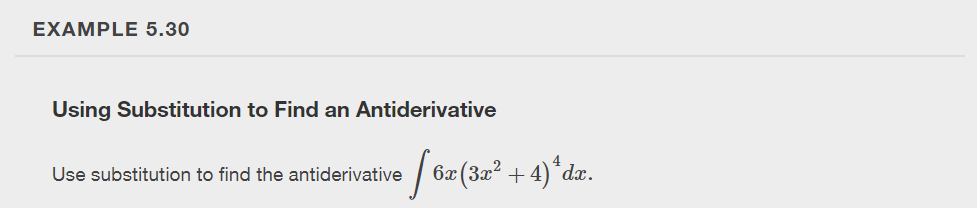 https://openstax.org/details/books/calculus-volume-2
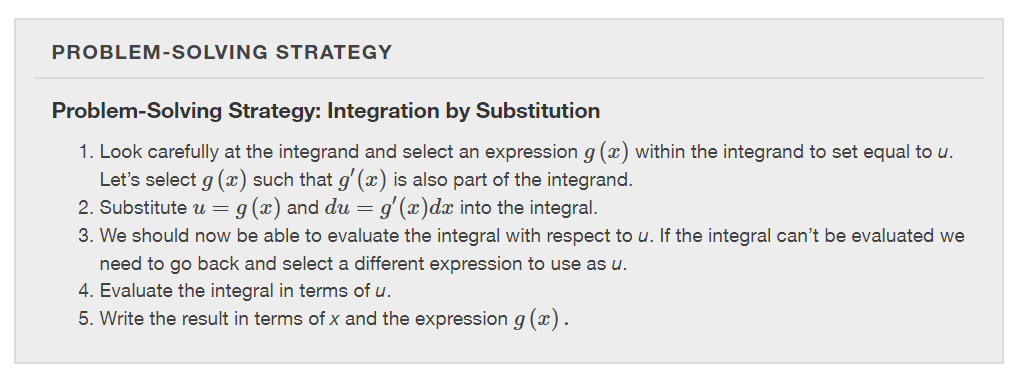 https://openstax.org/details/books/calculus-volume-2
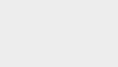 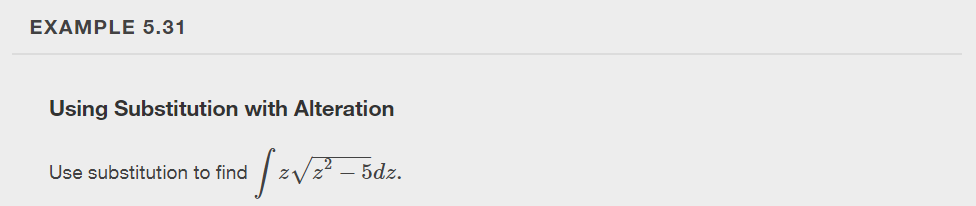 https://openstax.org/details/books/calculus-volume-2
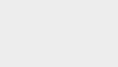 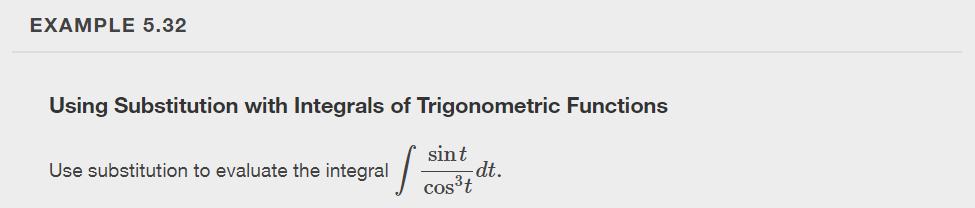 https://openstax.org/details/books/calculus-volume-2
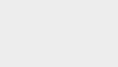 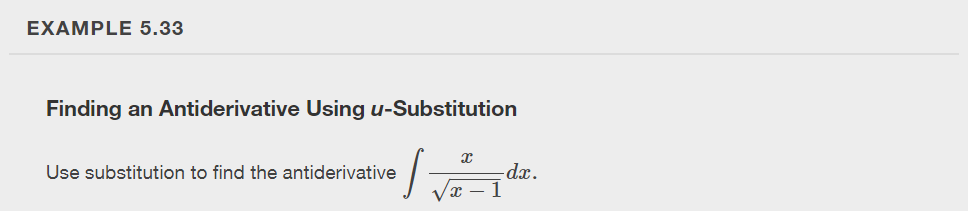 https://openstax.org/details/books/calculus-volume-2
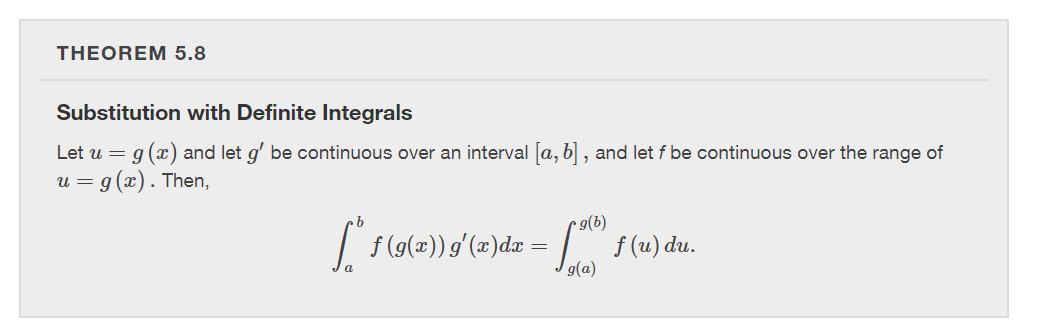 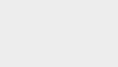 https://openstax.org/details/books/calculus-volume-2
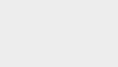 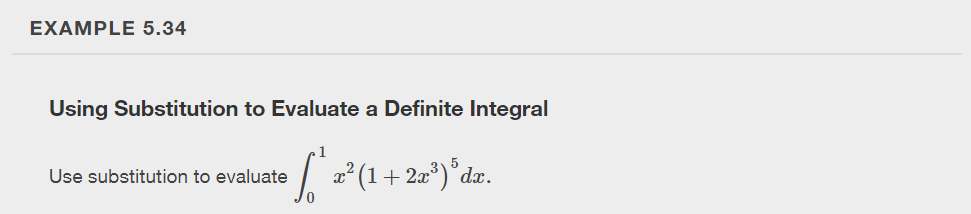 https://openstax.org/details/books/calculus-volume-2
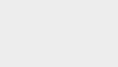 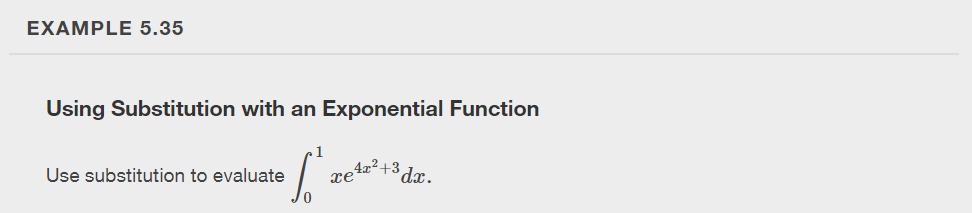 https://openstax.org/details/books/calculus-volume-2
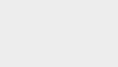 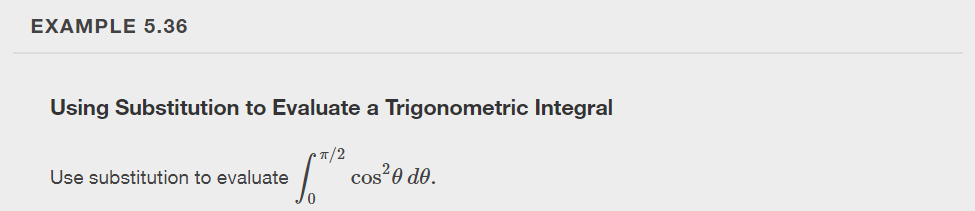 https://openstax.org/details/books/calculus-volume-2
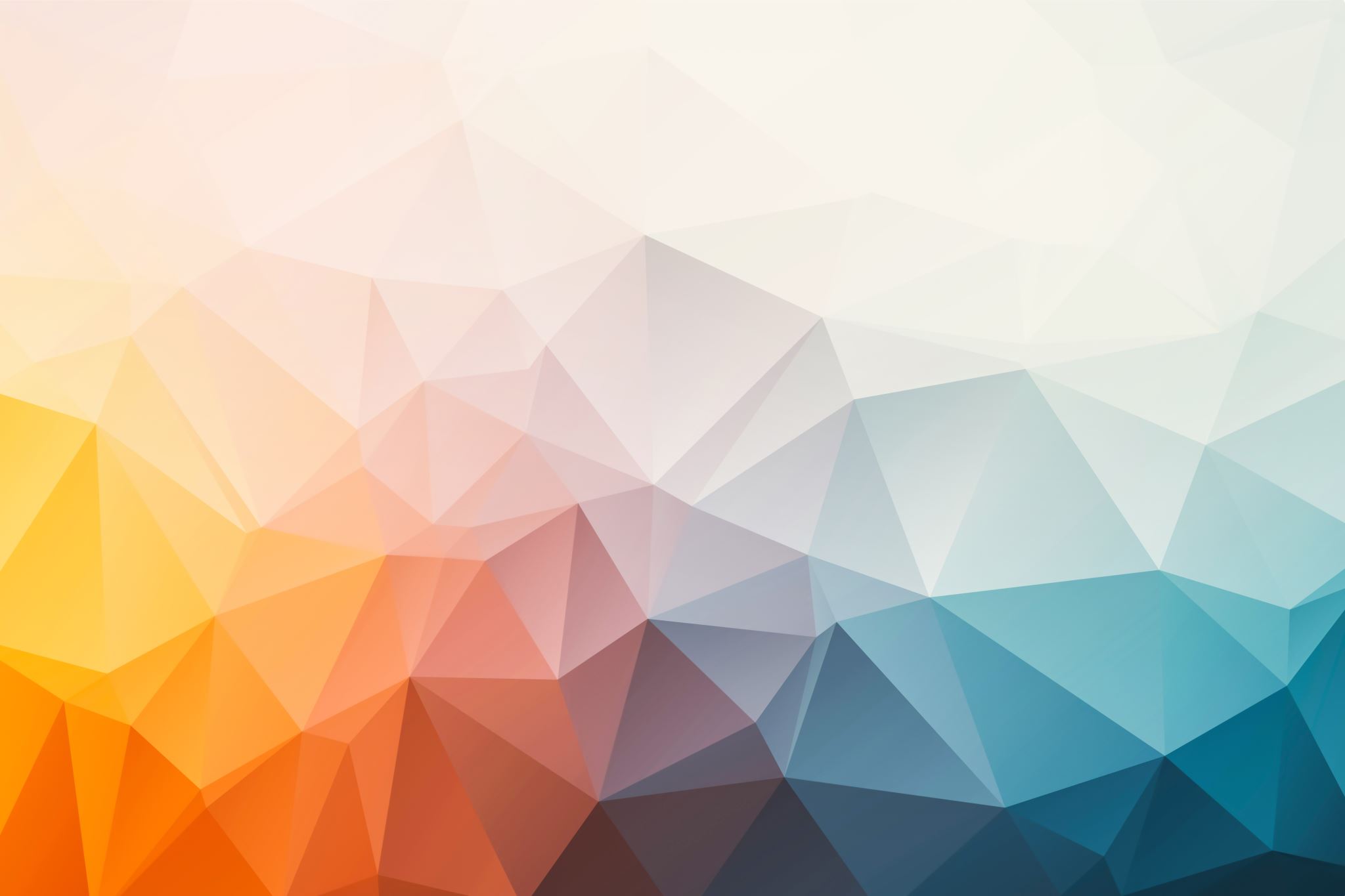 Integrals involving exponential and logarithmic functions
Section 1.6
https://openstax.org/details/books/calculus-volume-2
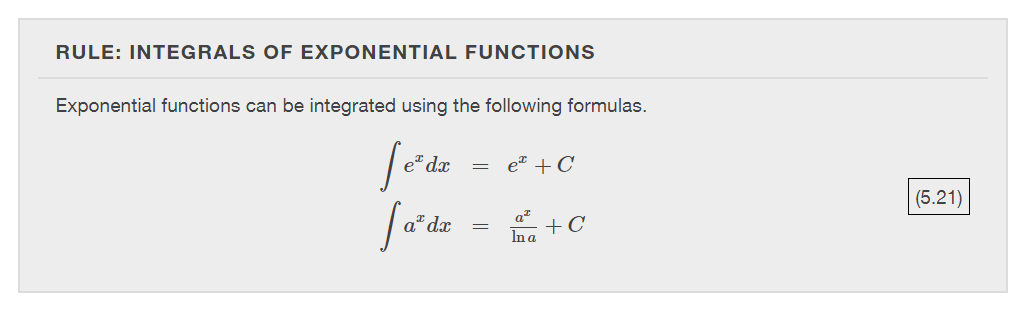 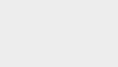 https://openstax.org/details/books/calculus-volume-2
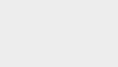 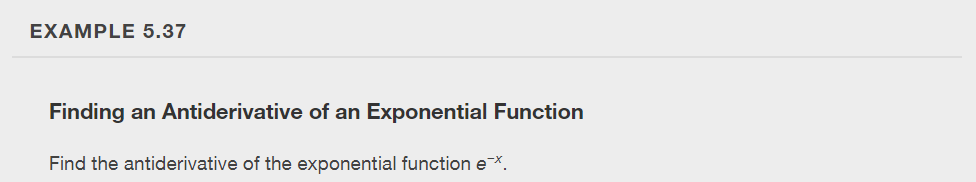 https://openstax.org/details/books/calculus-volume-2
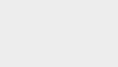 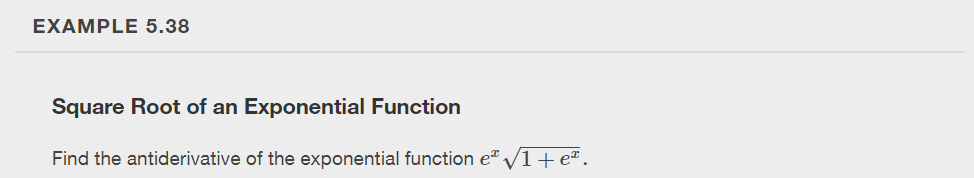 https://openstax.org/details/books/calculus-volume-2
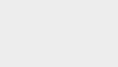 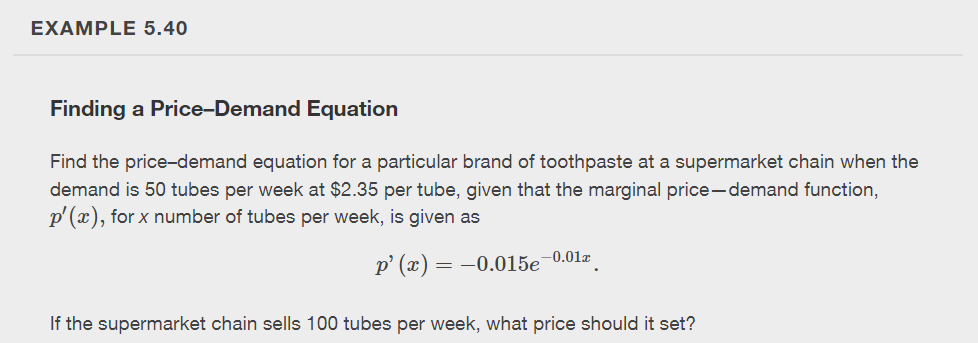 https://openstax.org/details/books/calculus-volume-2
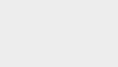 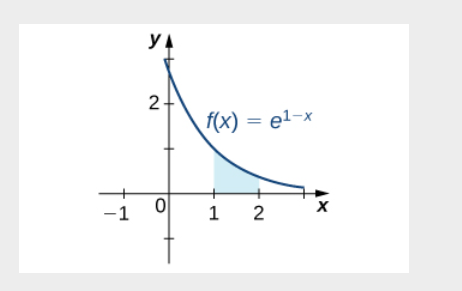 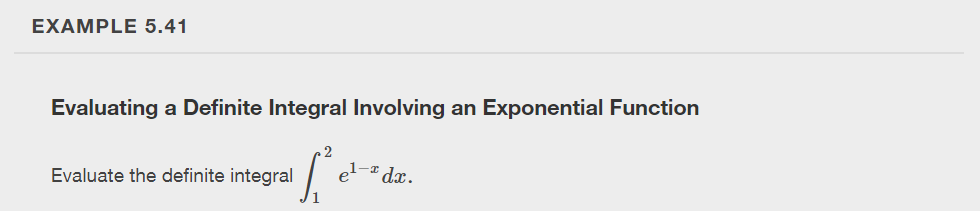 https://openstax.org/details/books/calculus-volume-2
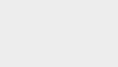 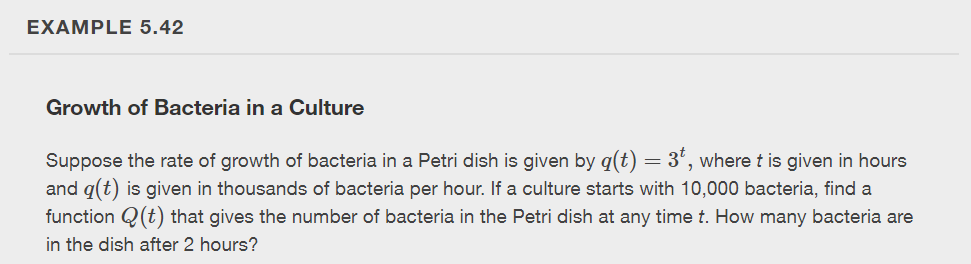 https://openstax.org/details/books/calculus-volume-2
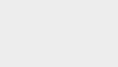 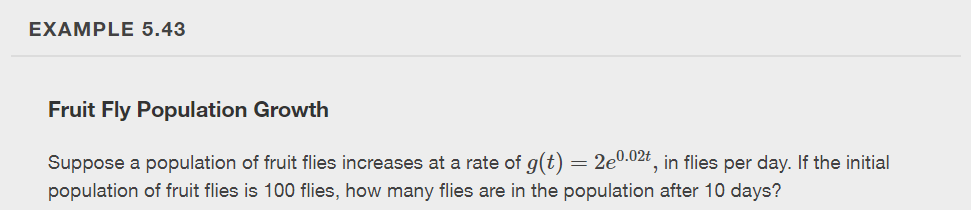 https://openstax.org/details/books/calculus-volume-2
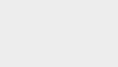 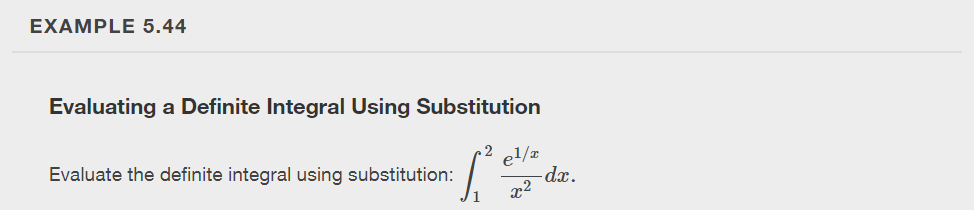 https://openstax.org/details/books/calculus-volume-2
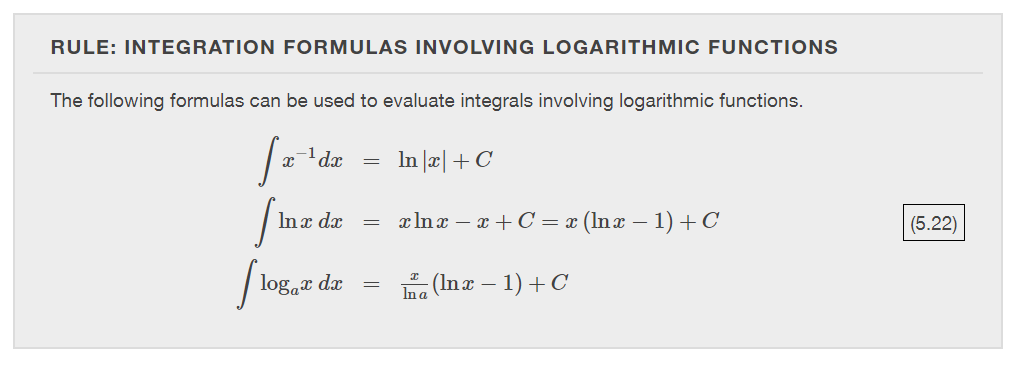 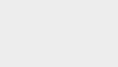 https://openstax.org/details/books/calculus-volume-2
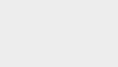 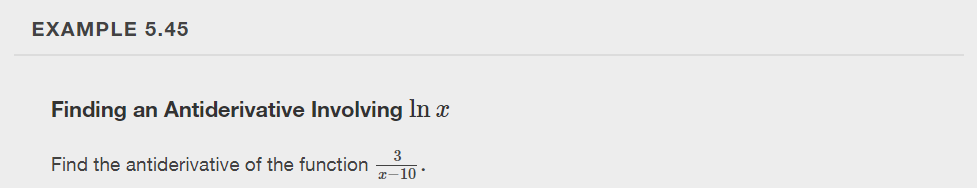 https://openstax.org/details/books/calculus-volume-2
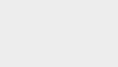 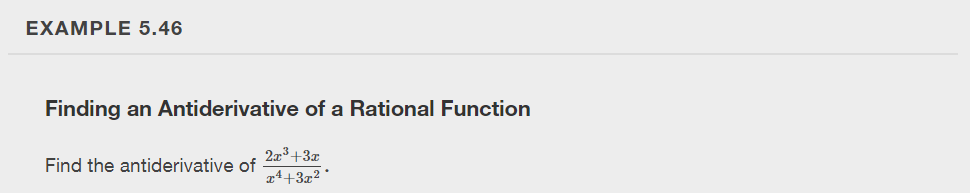 https://openstax.org/details/books/calculus-volume-2
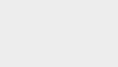 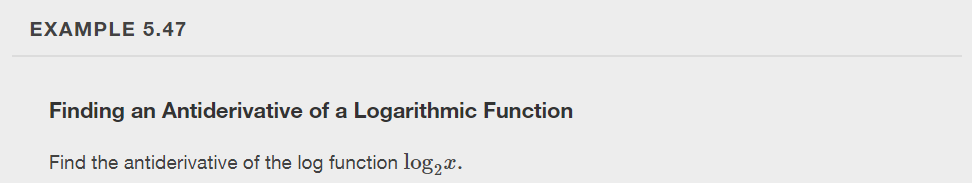 https://openstax.org/details/books/calculus-volume-2
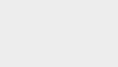 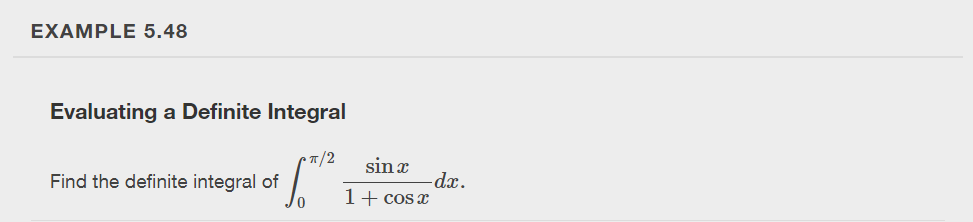 https://openstax.org/details/books/calculus-volume-2
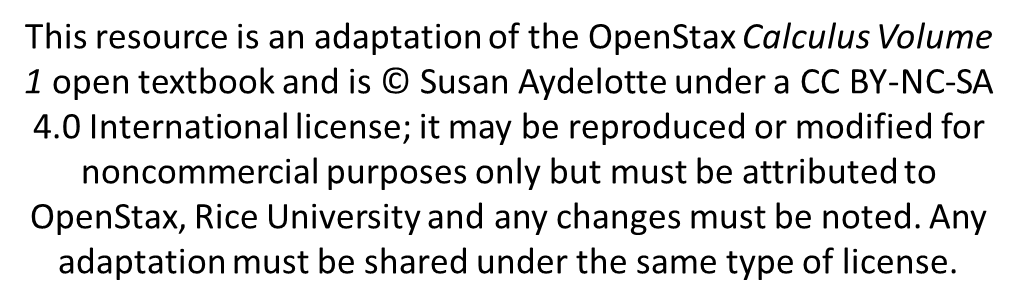 https://openstax.org/details/books/calculus-volume-2